كلية الاداب جامعة بنها
 د وائل محمد عبد الحكم
مناهج بحث الفرقة الثالثة
قسم اللغة الانجليزية
الفصل الدراسي الثاني 2019- 2020
Source
https://owl.purdue.edu/owl/research_and_citation/mla_style/mla_formatting_and_style_guide/mla_formatting_and_style_guide.html
MLA 8th Edition Formatting and Style Guide
Purdue OWL Staff
Brought to you in cooperation with the Purdue Online Writing Lab
[Speaker Notes: Welcome to “MLA Formatting and Style Guide“. This Power Point Presentation is designed to introduce your students to the basics of MLA Formatting and Style. You might want to supplement the presentation with more detailed information available on the OWL’s “MLA Formatting and Style Guide“ at http://owl.english.purdue.edu/owl/resource/747/01/

Designer: Ethan Sproat
Based on slide designs from the OWL “APA Formatting and Style Guide “powerpoint by Jennifer Liethen Kunka and Elena Lawrick.
Contributors: Tony Russell, Alllen Brizee, Jennifer Liethen Kunka, Joe Barbato, Dave Neyhart, Erin E. Karper, Karl Stolley, Kristen Seas, Tony Russell, and Elizabeth Angeli.
Revising Author: Arielle McKee, 2014]
What is MLA?
MLA (Modern Language Association) Style formatting is often used in various humanities disciplines.

In addition to the handbook, MLA also offers The MLA Style Center, a website that provides additional instruction and resources for writing and formatting academic papers. https://style.mla.org/
[Speaker Notes: The MLA Handbook for Writers of Research Papers, 8th ed. supersedes both the 7th edition handbook and the MLA Style Manual and Guide to Scholarly Publishing, 3rd ed. The style of documentation outlined in the 8th edition serves the needs of students who are writing research papers, as well as scholars who publish professionally.  This presentation will mostly focus on MLA formatting and style concerns that affect writing research papers.

MLA style is often used in the following disciplines: humanities, languages, literature, linguistics, philosophy, communication, religion, and others.

MLA format provides writers with a uniform format for document layout and documenting sources. Proper MLA style shows that writers are conscientious of the standards of writing in their respective disciplines. Properly documenting sources also ensures that an author is not plagiarizing.]
What does MLA regulate?
MLA regulates:

document format
in-text citations
works-cited list
[Speaker Notes: This slide presents three basic areas regulated by MLA students need to be aware of—document format, in-text citations, and works cited. The following slides provide detailed explanations regarding each area.]
MLA Update 2016
The 8th edition handbook introduces a new way to cite sources. Instead of a long list of rules, MLA guidelines are now based on a set of principles that may be used to cite any type of source.

The three guiding principles:

Cite simple traits shared by most works.
Remember that there is more than one way to cite the same source.
Make your documentation useful to readers.
[Speaker Notes: Principle 1: In previous versions of the MLA Handbook, an entry in the works-cited list was based on the source’s publication format (book, periodical, Web article, etc.). The issue with that system is that a work in a new type of medium could not be properly cited until MLA created a format for it. In the current system, sources are documented based on facts that are common to all types of publications, such as author, title, and year. Now, in order to cite a source, a writer now must examine it and document it based on a set of universal principles (more about that to come).

Principle 2: Two scholars may use the same source differently. Therefore, a writer who is working on a specialized topic in a particular field will include documentation information that a writer who is using the source more generally will not.

Principle 3: As a writer, you document sources so that your readers may locate them and learn more about your particular argument or essay. Proper citation demonstrates your credibility by showing that you’ve thoroughly researched your topic. Your citations must be comprehensive and consistent so that readers may find the sources consulted and come to their own opinions on your topic.]
Overview
This presentation will cover:

How to format a paper in MLA style (8th ed.)
General guidelines
First page format
Section headings

In-text citations
Formatting quotations

Documenting sources in MLA style (8th ed.)
Core elements
List of works cited
[Speaker Notes: This PPT will cover the 2016 updates to the 8th edition of the MLA Handbook: how to format a paper, create in-text citations, and document sources.]
Your Instructor Knows Best
Basic rule for any formatting style:

Always
Follow your instructor’s
guidelines
[Speaker Notes: Many instructors who require their students to use MLA formatting and citation style have small exceptions to different MLA rules. Every bit of instruction and direction given in this presentation comes with this recommendation: ALWAYS follow the specific instructions given by your instructor.]
Format: General Guidelines
An MLA Style paper should:
 Be typed on white 8.5“ x 11“ paper
 Double-space everything
 Use 12 pt. Times New Roman (or similar) font 
 Leave only one space after punctuation
 Set all margins to 1 inch on all sides
 Indent the first line of paragraphs one half-inch
[Speaker Notes: The entire document should be double-spaced, including the heading, block quotations, footnotes/endnotes, and list of works cited. There should be no extra space between paragraphs.
Leave only one space after periods or other punctuation marks (unless otherwise instructed by your instructor).
Set the margins of your document to 1 inch on all sides
Indent the first line of paragraphs one half-inch from the left margin. MLA recommends that you use the Tab key as opposed to pushing the Space Bar five times.]
An MLA Style paper should:
Have a header with page numbers located in the upper right-hand corner
Use italics for titles of container works (e.g., books) and quotation marks for sources within containers (e.g., chapters within books)
Place endnotes on a separate page before the list of works cited
[Speaker Notes: Create a header that numbers all pages consecutively in the upper right-hand corner, one-half inch from the top and flush with the right margin. (Note: Your instructor may ask that you omit the number on your first page. Always follow your instructor's guidelines.)
･Use italics throughout your essay for the titles of longer works
･If you have any endnotes, include them on a separate page before your works-cited list. Title the section Notes (centered, unformatted).]
The first page of an MLA Style paper will:
Have no title page
Double space everything
List your name, your instructor's name, the course, and date in the upper left-hand corner
Center the paper title (use standard caps but no underlining, italics, quote marks, or bold typeface)
Create a header in the upper right corner at half inch from the top and one inch from the right of the page (list your last name and page number here)
[Speaker Notes: ･Do not make a title page for your paper unless specifically requested
･In the upper left-hand corner of the first page, list your name, your instructor's name, the course, and the date. Again, be sure to use double-spaced text.
･Double space again and center the title.
Do not underline, italicize, or place your title in quotation marks; write the title in Title Case (standard capitalization), not in all capital letters.
･Use quotation marks and/or italics when referring to other works in your title, just as you would in your text: Fear and Loathing in Las Vegas as Morality Play; Human Weariness in “After Apple Picking“
･Double space between the title and the first line of the text.
･Create a header in the upper right-hand corner that includes your last name, followed by a space with a page number; number all pages consecutively with Arabic numerals (1, 2, 3, 4, etc.), one-half inch from the top and flush with the right margin. (Note: Your instructor or other readers may ask that you omit last name/page number header on your first page. Always follow instructor guidelines.)]
Sample 1st Page
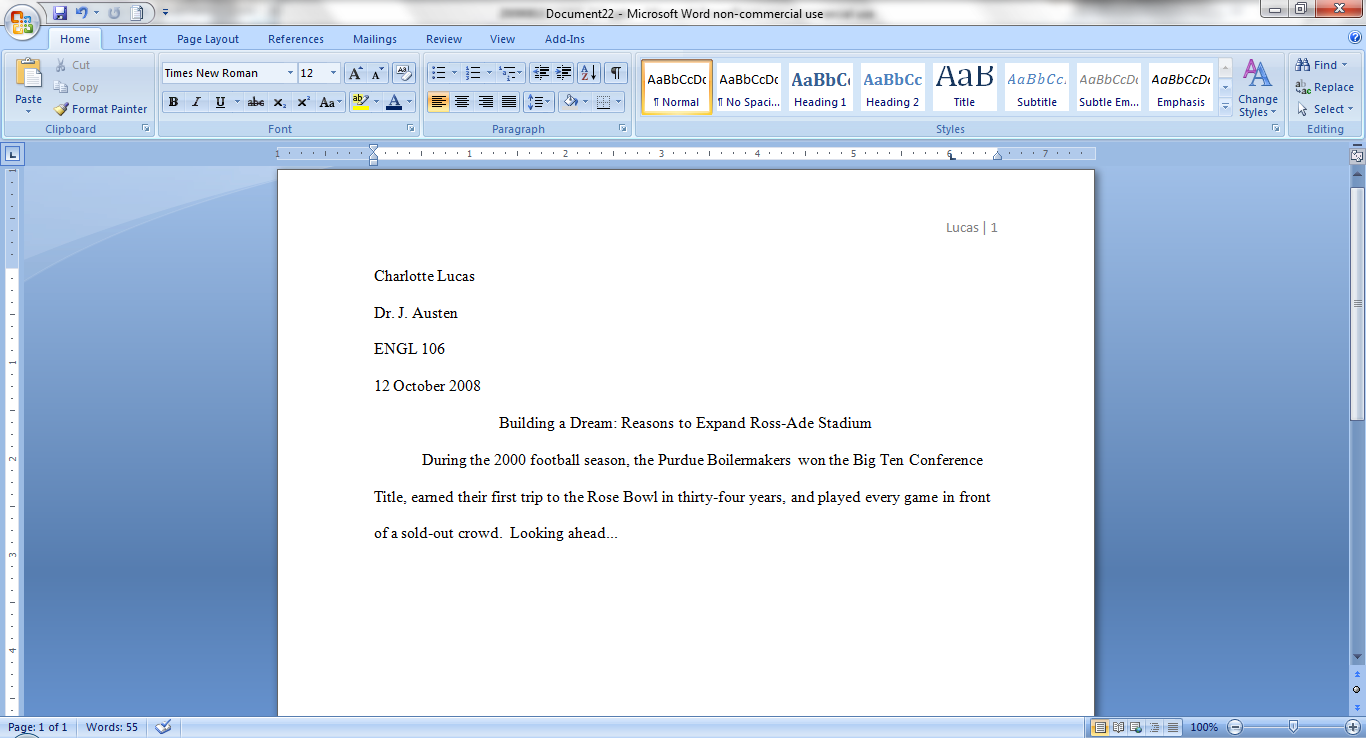 [Speaker Notes: ･Do not make a title page for your paper unless specifically requested
･In the upper left-hand corner of the first page, list your name, your instructor's name, the course, and the date. Again, be sure to use double-spaced text.
･Double space again and center the title.
Do not underline, italicize, or place your title in quotation marks; write the title in Title Case (standard capitalization), not in all capital letters.
･Use quotation marks and/or italics when referring to other works in your title, just as you would in your text: Fear and Loathing in Las Vegas as Morality Play; Human Weariness in “After Apple Picking“
･Double space between the title and the first line of the text.
･Create a header in the upper right-hand corner that includes your last name, followed by a space with a page number; number all pages consecutively with Arabic numerals (1, 2, 3, 4, etc.), one-half inch from the top and flush with the right margin. (Note: Your instructor or other readers may ask that you omit last name/page number header on your first page. Always follow instructor guidelines.)]